Inimigo do Estado
Grupo N:
Lene
Paula
Pedro H. C. Fernandes - 9351266
Pedro Paulo Campanatti Ostiz - 10705811
Pedro Henrique Valente Cordeiro - 10771285
Pedro G. F. Müller - 10259352
Docente:
Laerte Idal Sznelwar
Inimigo do Estado
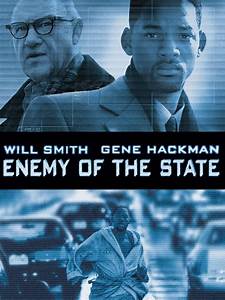 Direção: Tony Scott

Ano: 1999

Elenco:   Will Smith, Gene Hackman, Jon Voight
Tecnologia  


  Até que ponto estamos dispostos a abrir mão de nossa privacidade em prol de nossa segurança?
Governo
Privacidade
Segurança
Enredo X Realidade
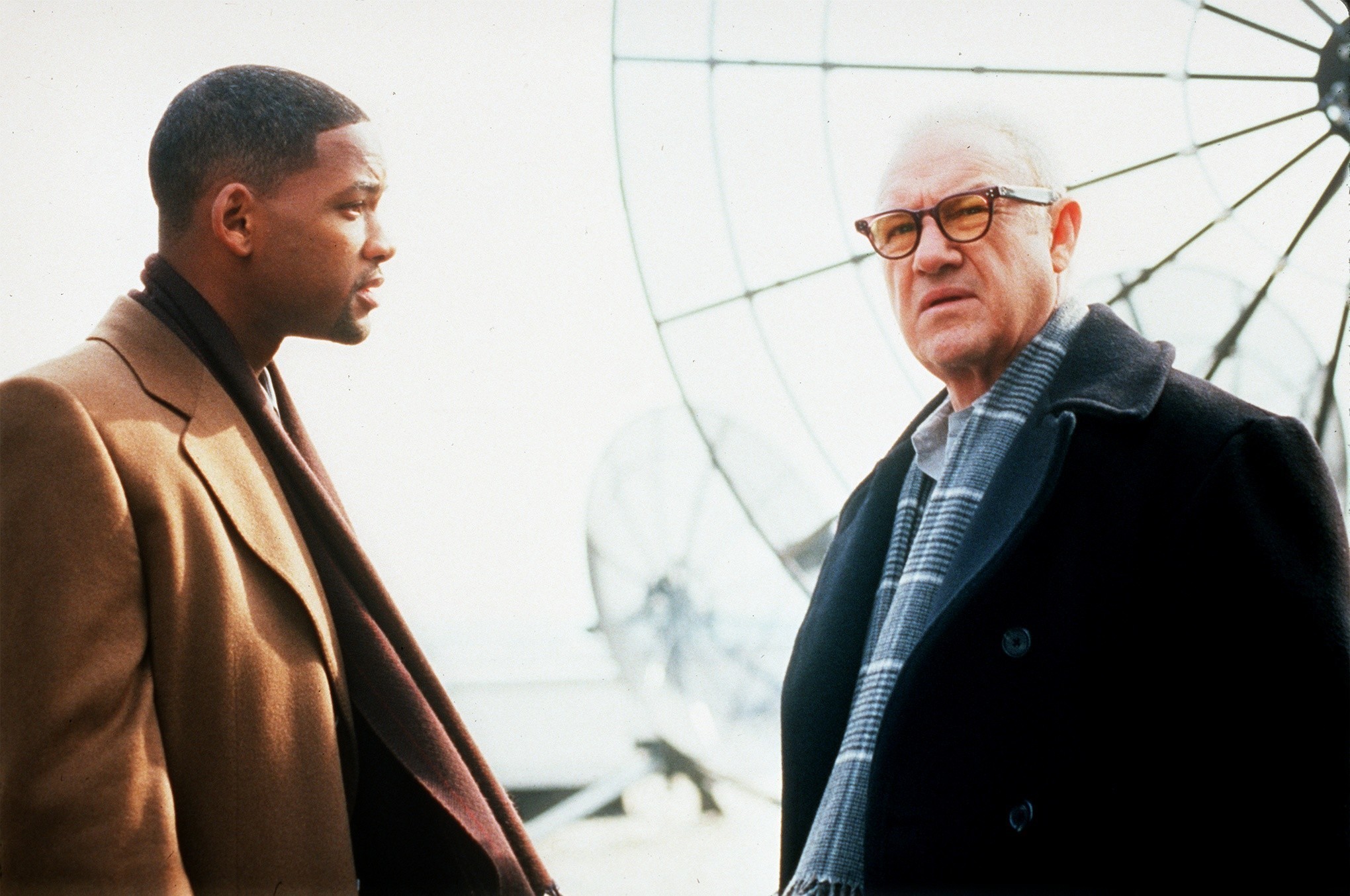 Sistema de monitoramento comportamental na China
Sistema de crédito social

Política de Estado em planejamento na China
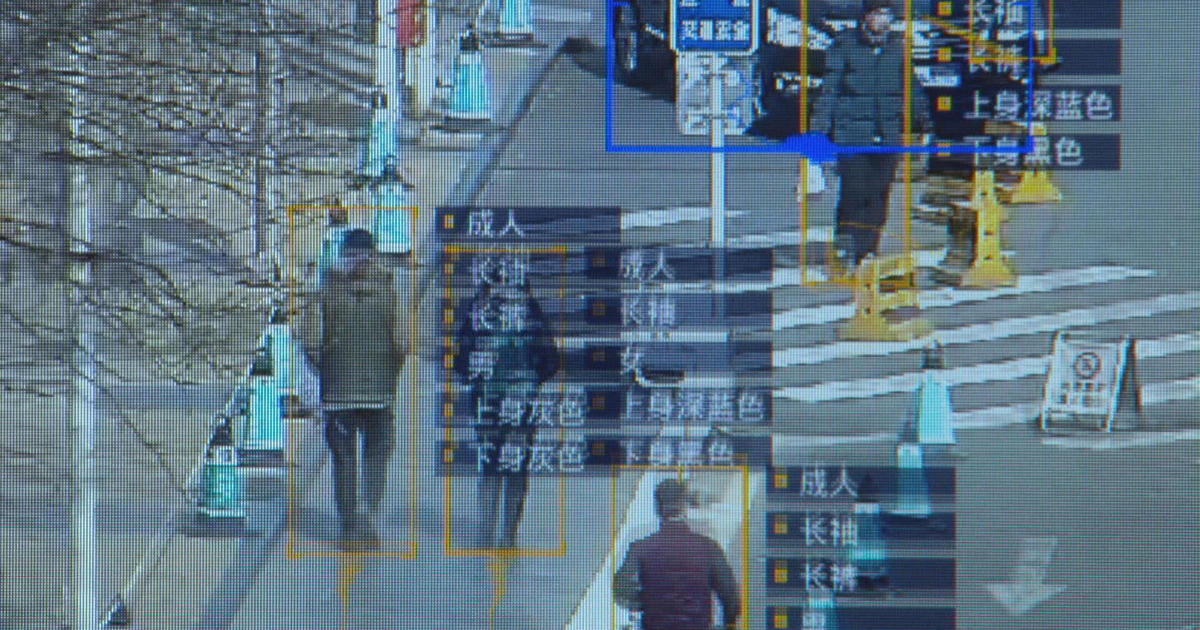 Como funciona o sistema?
Monitoramento de seus 1,3 bilhão de cidadãos - ranking de confiança
Anunciado: 2014Término: 2020
Será obrigatório fazer parte do programa
“Forçar um ambiente em que a confiança seja valorizada”
Algumas pessoas serão observadas mais atentamente de acordo com sua profissão: professores, jornalistas, guias turísticos
Comportamentos captados pelas câmeras
Critérios de avaliação
Registros de compras
Utilização da internet
Descontos em hotéis, aluguel de carros, seguros
Escolas em que seu filho pode estudar
Empregos 
Empréstimos bancários
Paralelo com o livro “1984” de George Orwell
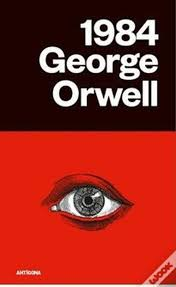 Contexto pós guerra

regime extremamente totalitário

Protagonista: Winston Smith

Ministério da verdade

Novilíngua
Vigilância do Grande Irmão (Big Brother)
Partido (Ingsoc)
Ninguém escapa do seu poder
"o Grande Irmão zela por ti" 
"o Grande Irmão está te observando"
Câmeras nas casas e nas ruas
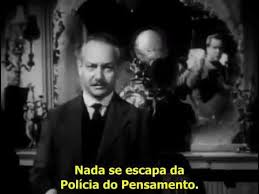 1984 x Inimigo Do Estado
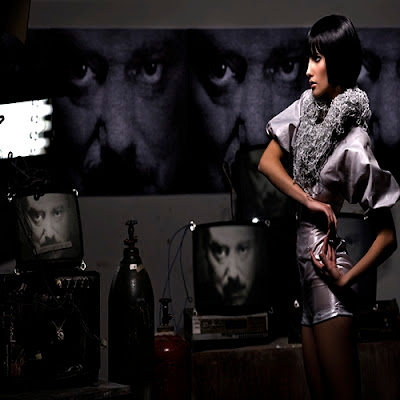 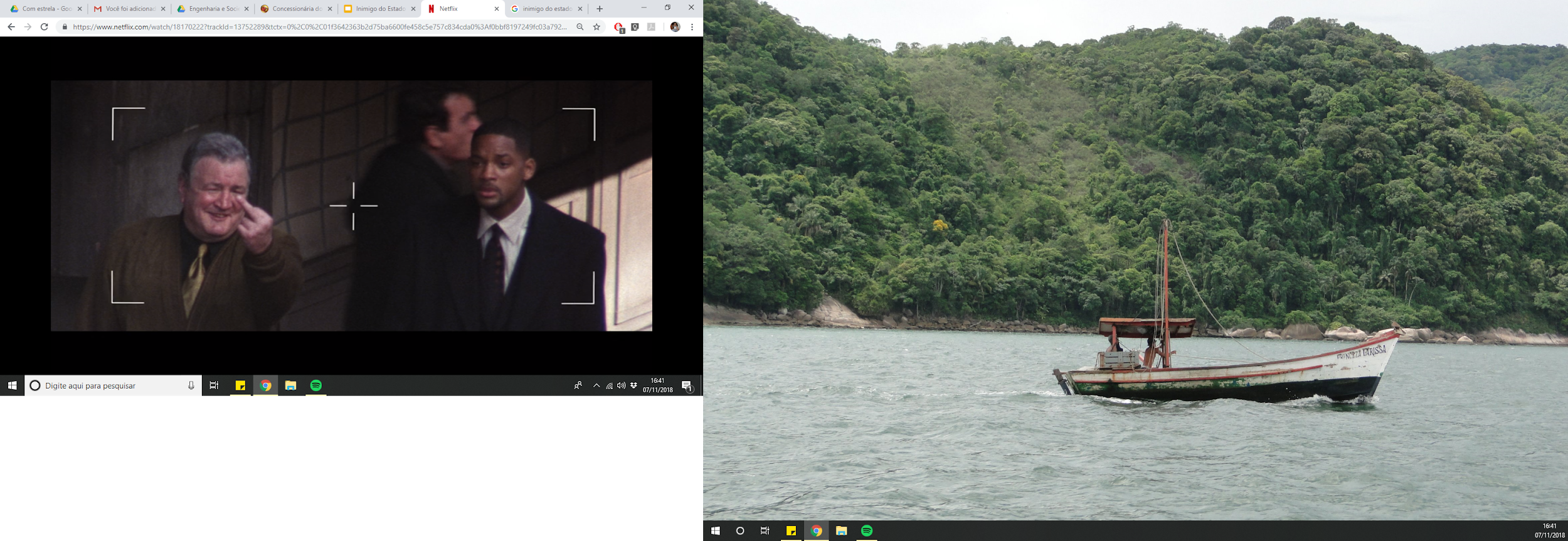 Câmeras Interativas digitais
Coleta de dados ligados a emoções das pessoas;
Usadas para empresas  fazer gestão de seu conteúdo e anúncios publicitários;
Idec foi à Justiça contra a ViaQuatro;
ViaQuatro não solicitou autorização dos usuários para coletar suas informações ;
Multa a concessionária de R$:100.000,00;
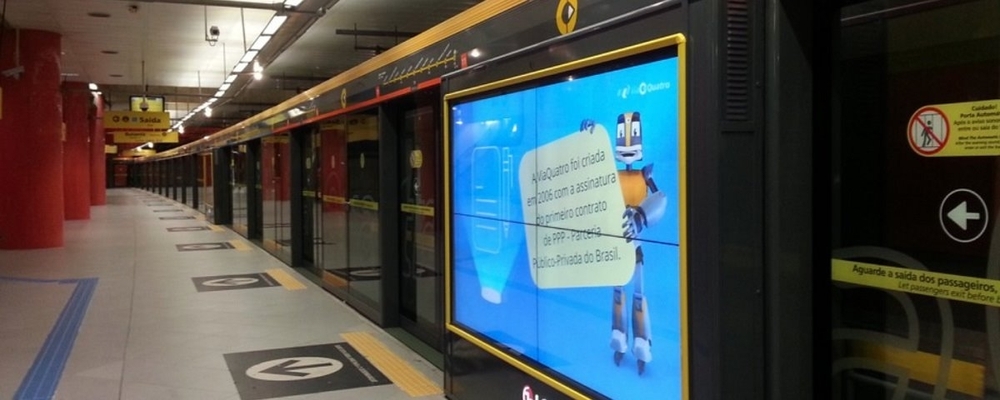 Fontes
https://tecnologia.uol.com.br/noticias/redacao/2018/08/31/concessionaria-do-metro-de-sp-e-processada-por-ter-cameras-que-leem-emocoes.htm
https://amp.businessinsider.com/how-china-is-watching-its-citizens-in-a-modern-surveillance-state-2018-4
https://www.bbc.com/portuguese/internacional-42033007